Class of 2021 - Celebrate Your Graduation!
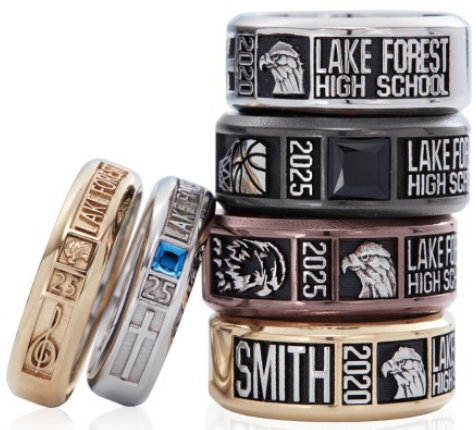 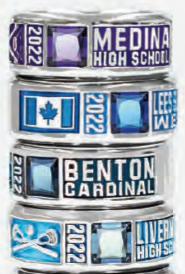 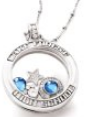 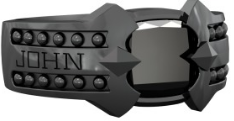 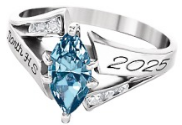 Chromacast
New This Year!
Order @ www.jostens.com & Save $50.00 
USE DISCOUNT CODE 
FEBRUARY50CAD
Offer valid from February 1 to February 28
(excludes certain ring designs & previous purchases)
Your  GRADUATION  is important!   COVID-19  means we are not able to hold a display at your school this year  BUT  we’ve made sure you don’t have to  MISS OUT.
You can  DESIGN & ORDER  your  CUSTOM  graduation jewelry @
www.jostens.com
Questions? Please contact me, Angela Moore-1-844-750-9050 or 780-242-2168 angela.moore@jostens.com